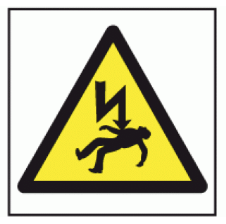 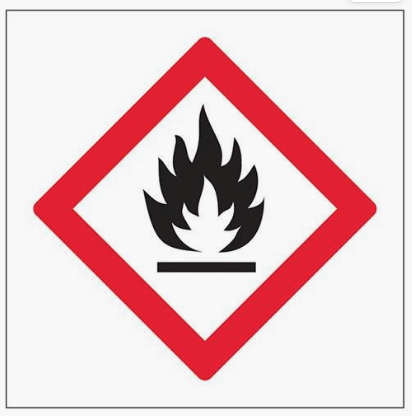 THE ENERGY PRICE SHOCK
MAIL ON SUNDAY 20 NOV 2022
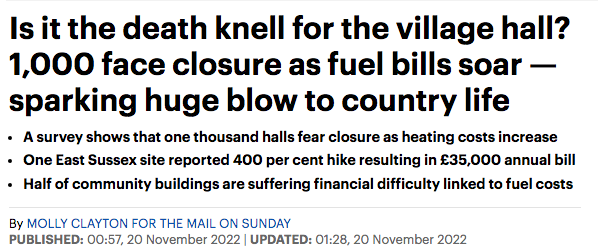 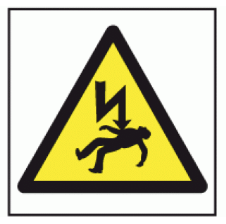 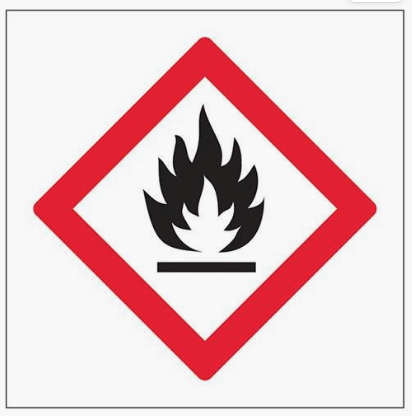 THE ENERGY PRICE SHOCK
Examples of responses










* one month only
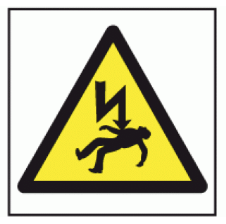 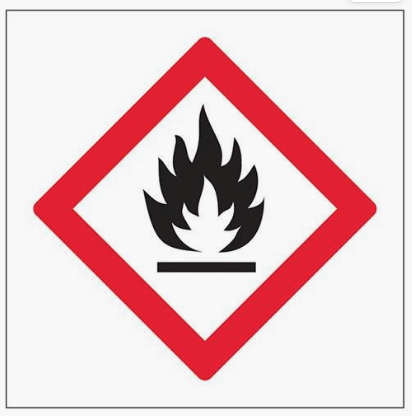 THE ENERGY PRICE SHOCK
VARIABLES
energy supplier contract
energy  efficiency of hall
utilization 
financial performance
user behaviour
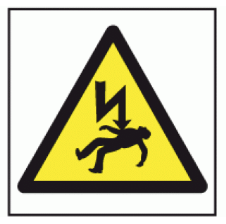 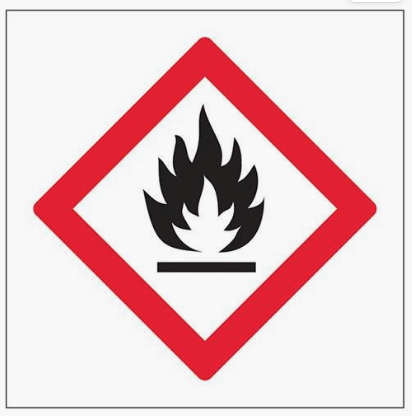 THE ENERGY PRICE SHOCK
ENERGY EFFICIENCY
thermal insulation, lighting, control system
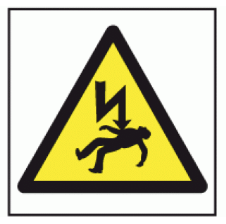 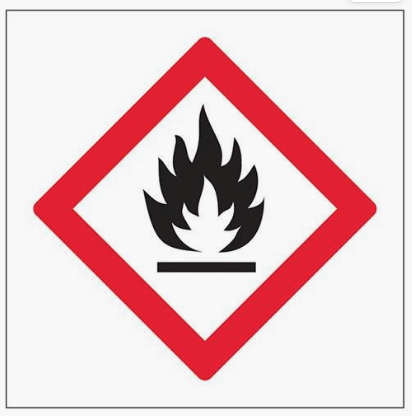 THE ENERGY PRICE SHOCK
UTILISATION AND FINANCIAL
(No increase in regular hire rates)
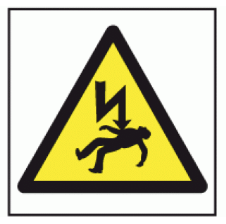 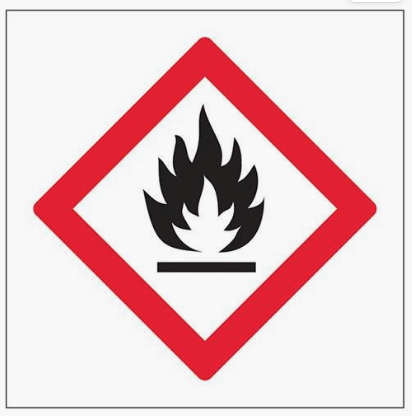 THE ENERGY PRICE SHOCK
WHAT TO DO ?
Get a better energy deal 
improve user behavior
increase income 
take sharp knife to all expenditure
invest – controls, door &window seals, LED, insulation